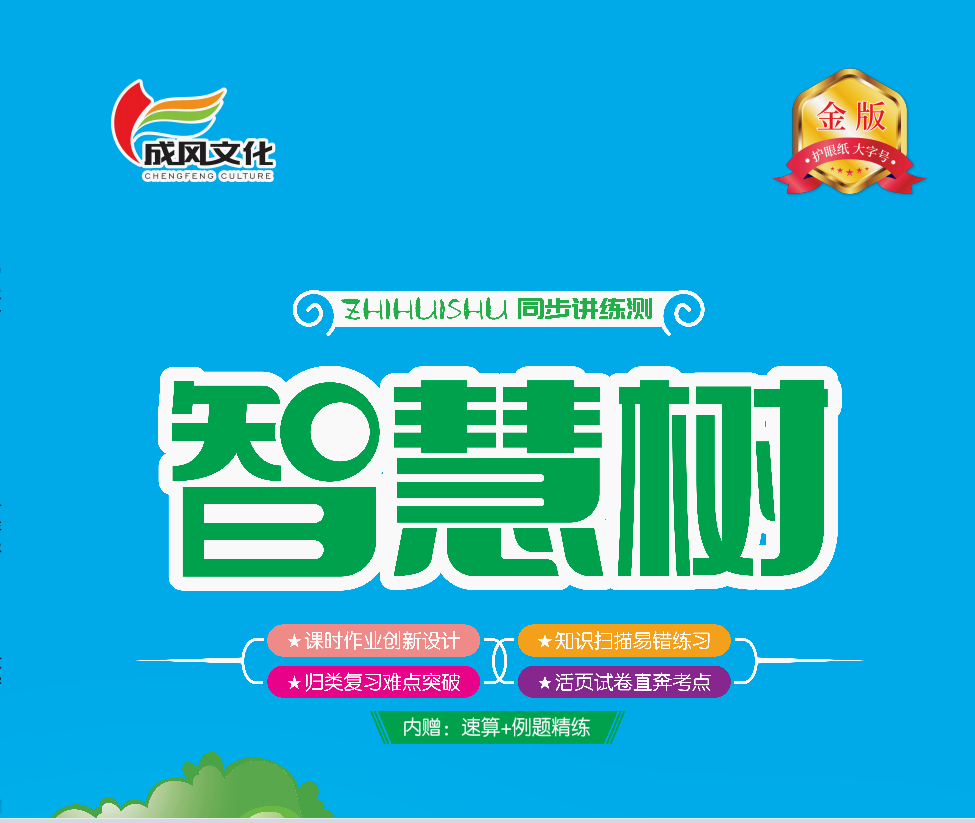 六   数量间的加减关系
第六单元综合练习
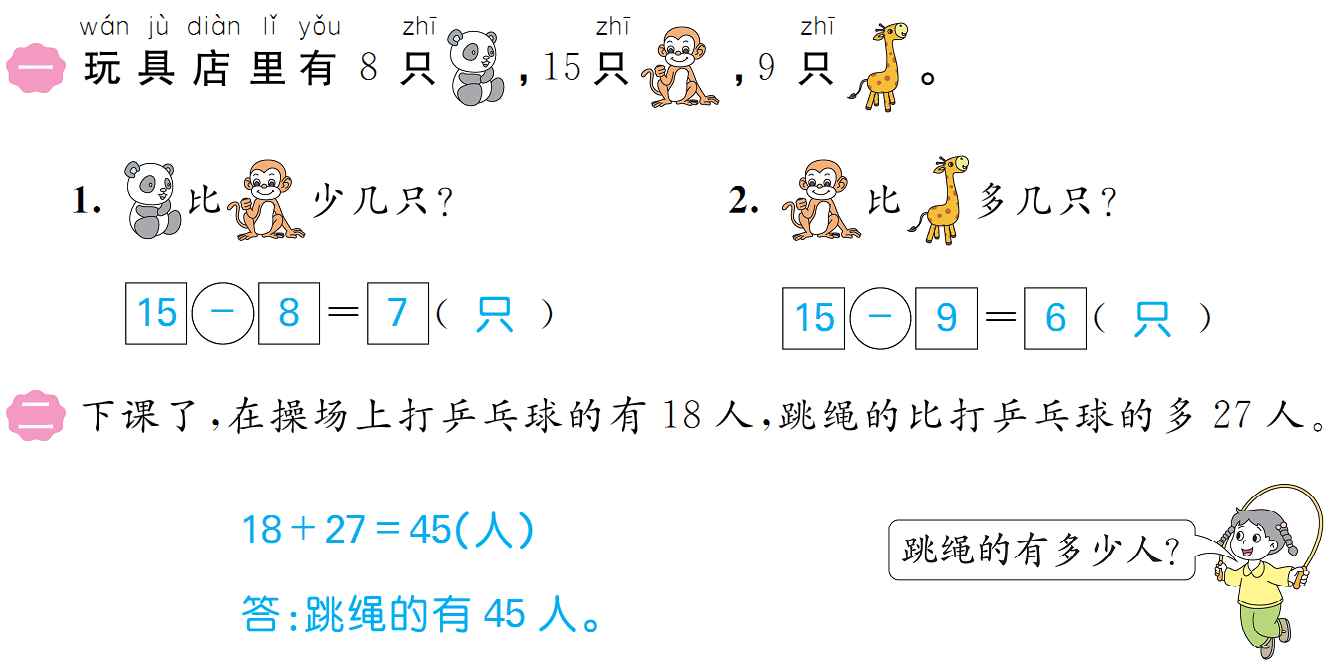 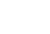 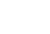 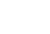 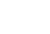 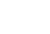 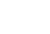 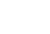 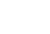 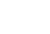 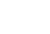 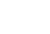 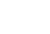 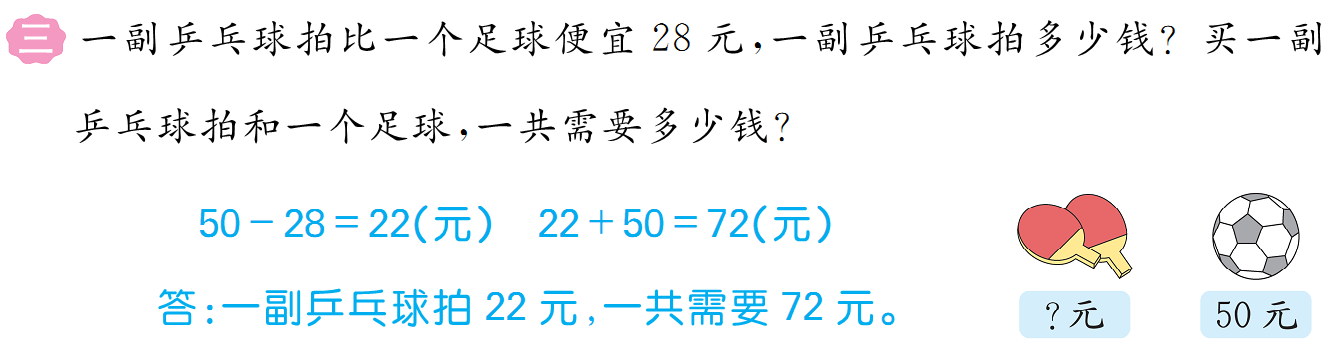 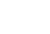 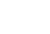 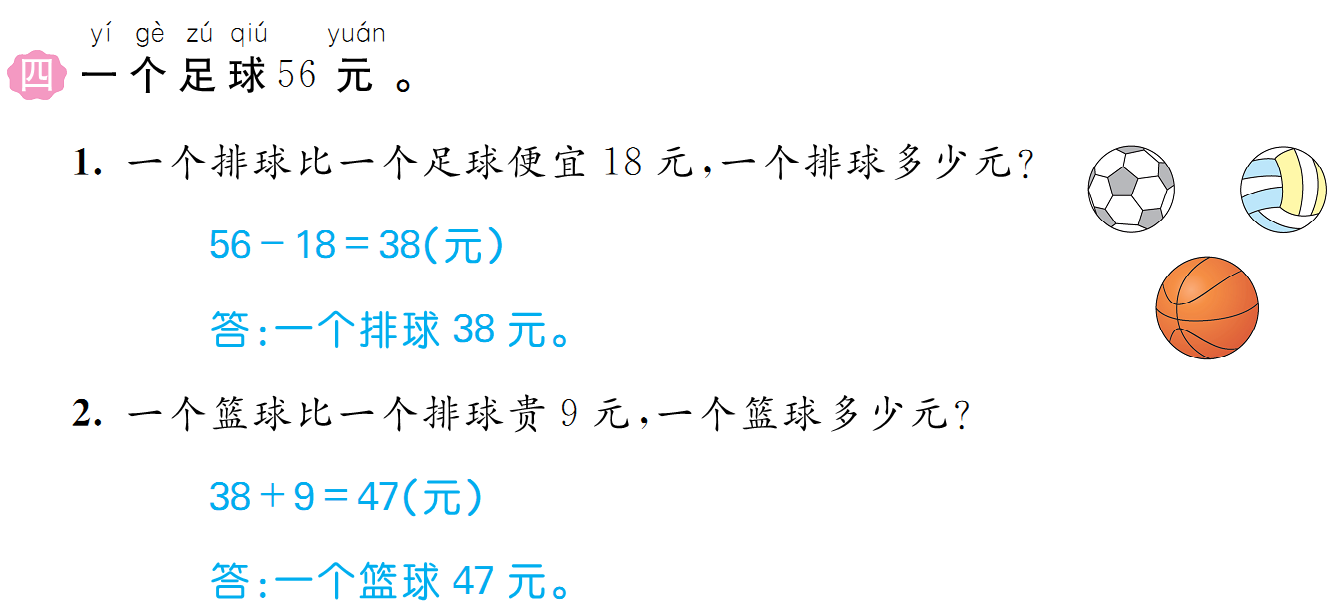 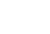 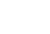 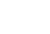 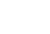 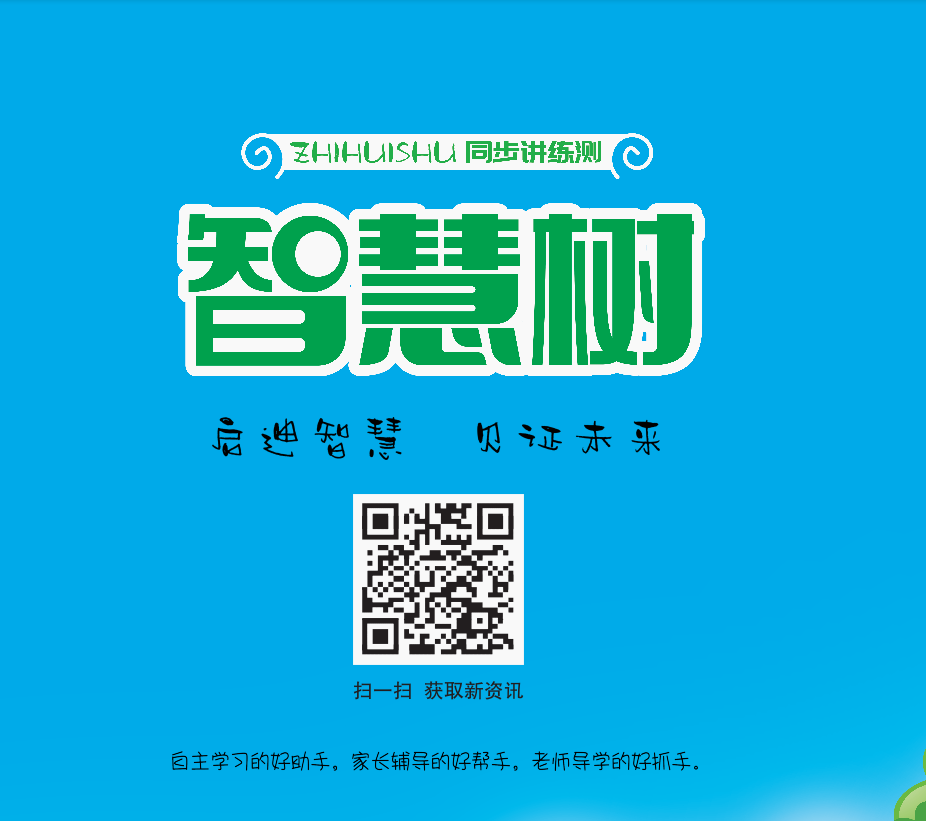 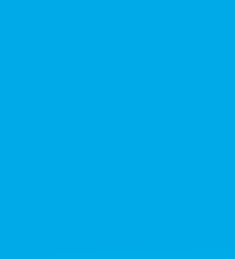